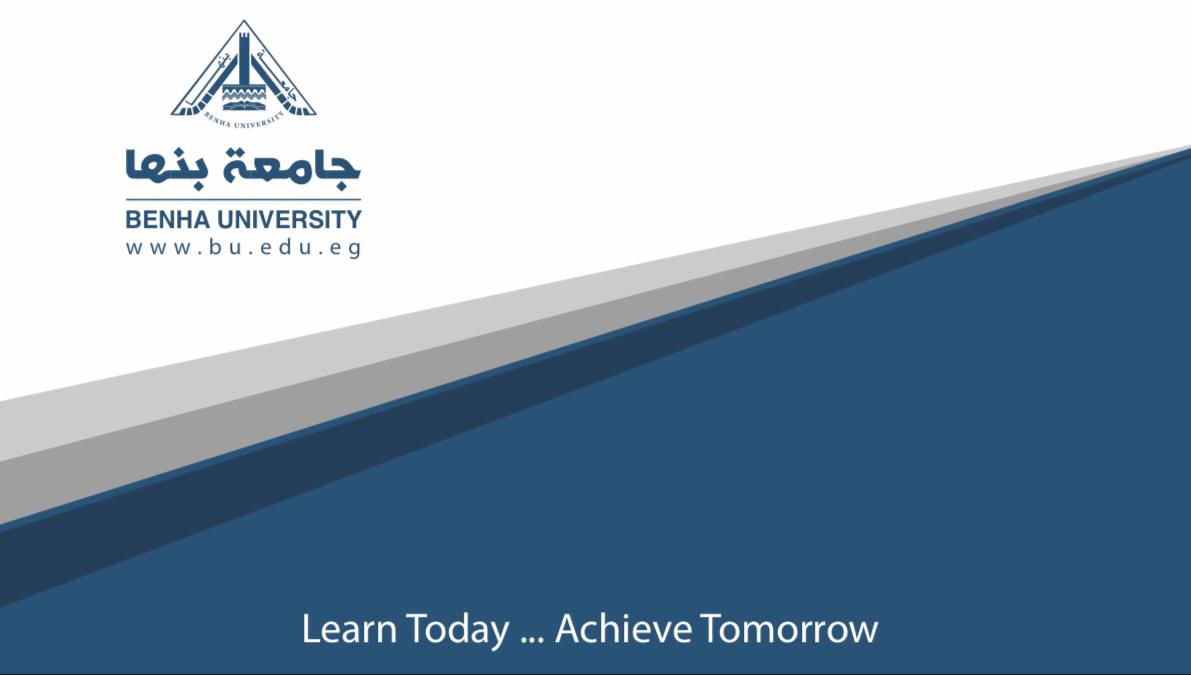 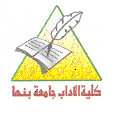 المصدر  
ا.د/ صابر امين دسوقى
د/ اسلام سلامه
كلية الاداب جامعة -بنها
د اسلام سلامه محمد اعداد /
كلية الاداب 
قسم الجغرافيا
الفرقة الثالثة
المحاضرة الاولى
مادة النصوص الجغرافية
Index of study topicsPhysical geography
Definition of physical geography
Physical geography is concerned with the study of four main branches
Sub-Branches of Physical Geography
Chapter 1
Layers of the Earth
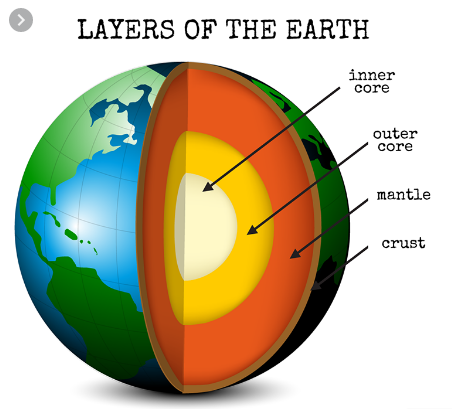 Chapter 2
What's the difference between minerals and rocks?
Chapter 3
Weathering and Erosion and the Rock Cycle
Chemical Weathering
Mechanical Weathering
Erosion
Chapter 4
What is the difference between folding and faults?
Chapter 5
Mass Wasting of Slopes
Chapter 6
Geomorphologic terms
References
Questions
What is the meaning of physical geography?
What are the branches of physical geography
Write down 20 geographic terms you learned
I wish you happy times